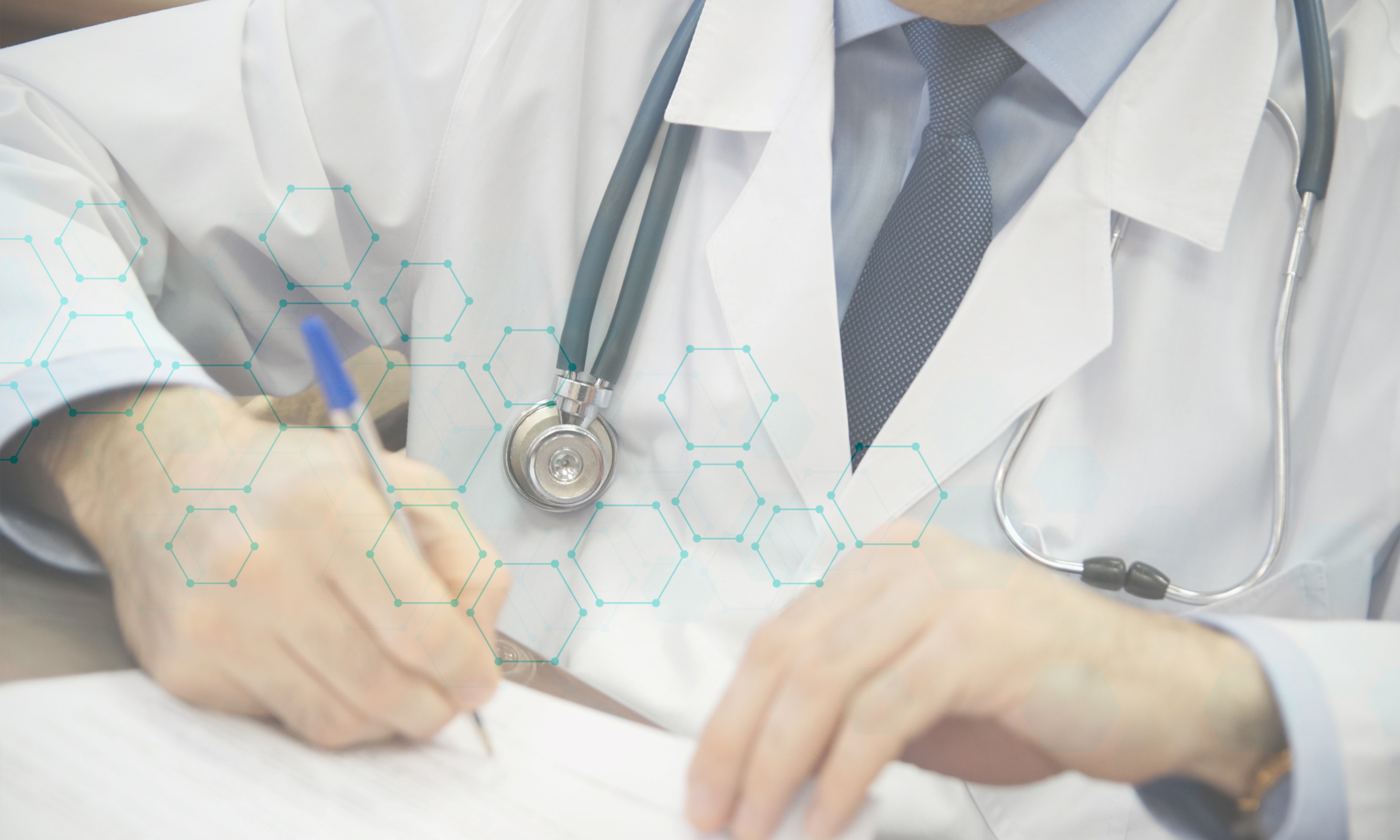 Годовой отчет
Государственного бюджетного учреждения здравоохранения города Москвы
 «Городская поликлиника № 67 Департамента здравоохранения города Москвы»  за 2019 год

          Главный врач
          Короткий Владимир Николаевич
Общие сведенияПрикрепленное население
Городская поликлиника № 67 оказывает первичную медико-санитарную и специализированную медицинскую помощи взрослому населению от 18 лет. Территория обслуживания амбулаторного центра охватывает следующие районы Южного административного округа города Москвы: частично Донской, частично Даниловский, частично Нагорный, Нагатино-Садовники, Нагатинский затон.
Численность прикрепленного населения в соответствии с региональным сегментом Единого регистра лиц, застрахованных по системе ОМС (на 31.12.2019 г.) составляет 125 071 человек, в том числе:
лиц трудоспособного возраста (женщин до 55 лет, мужчин до 60 лет) – 78 397
лиц пожилого возраста (старше 55 (женщин) старше 60 (мужчин) – 46 674
Прикрепленное население жителей района Нагатино-Садовники составляет
 42 548 человек.
Общие сведенияРаспределение прикрепленного населения и Мощность
Распределение прикрепленного населения по структурным подразделениям ГБУЗ «ГП № 67 ДЗМ» выглядит следующим образом: 

ГП 67 головное учреждение – 14205 человек
ГП 67 филиал 1 – 42 548 человек
ГП 67 филиал 2 – 16 627 человек
ГП 67 филиал 3 – 51 691 человек
Мощность структурных подразделений            ГБУЗ «ГП № 67 ДЗМ» по числу посещений в          1 смену: 

ГП 67 головное учреждение – 249 посещений
ГП 67 филиал 1 – 566 посещений
ГП 67 филиал 2 – 273 посещений
ГП 67 филиал 3 – 801 посещений
По состоянию на 31.12.2019 год штатное расписание ГБУЗ «ГП № 67 ДЗМ» составляло:
– всего – 423,5 единиц, из них:
– врачи – 158 ед.;
– средний медицинский персонал – 151,25 ед.
    Вакантные ставки занимаются путем внутреннего и внешнего совместительства, выполнения работниками дополнительной работы за дополнительную оплату (совмещение профессий (должностей); расширение зон обслуживания; увеличение объема работы; исполнение обязанностей временно отсутствующего работника; а также путем установления стимулирующих выплат).
Деятельность учреждения Штаты учреждения
Деятельность учрежденияШтаты учреждения
Деятельность учрежденияВозрастной состав работниковГБУЗ «ГП №67 ДЗМ»
По состоянию на 31.12.2019 структура возрастного состава была следующей:
до 36 лет – 95 человек – 25 %;
37-50 лет – 128 человек – 33,5 %;
51-55 лет – 46 человек – 12 %;
56 лет и старше – 109 человек – 29,5 %.
В учреждении работают: 
3 сотрудника, награжденные почетным знаком «Отличник здравоохранения»; 
8 врачей «Высшей» квалификационной категории; 
2 врача 1-й и 2 врача 2-й квалификационных категорий;
канд. мед. наук  – 6 человек;
2 врача имеют статус « Московский врач».
Деятельность учреждения Возрастной состав работниковГБУЗ «ГП № 67 ДЗМ»
Деятельность учреждения Работа врачей поликлиники
В 2019 году снизилось общее количество посещений врачей на 4,5%. Увеличилось число посещений врача с профилактической целью на 3,8%, количество посещений врача по поводу заболеваний на дому  - на 1,7%.  Число посещений врачей по поводу заболеваний снизилось на 10,6%
Профилактическая работа. Диспансерное наблюдение Профилактические осмотры, проведенные данным учреждением
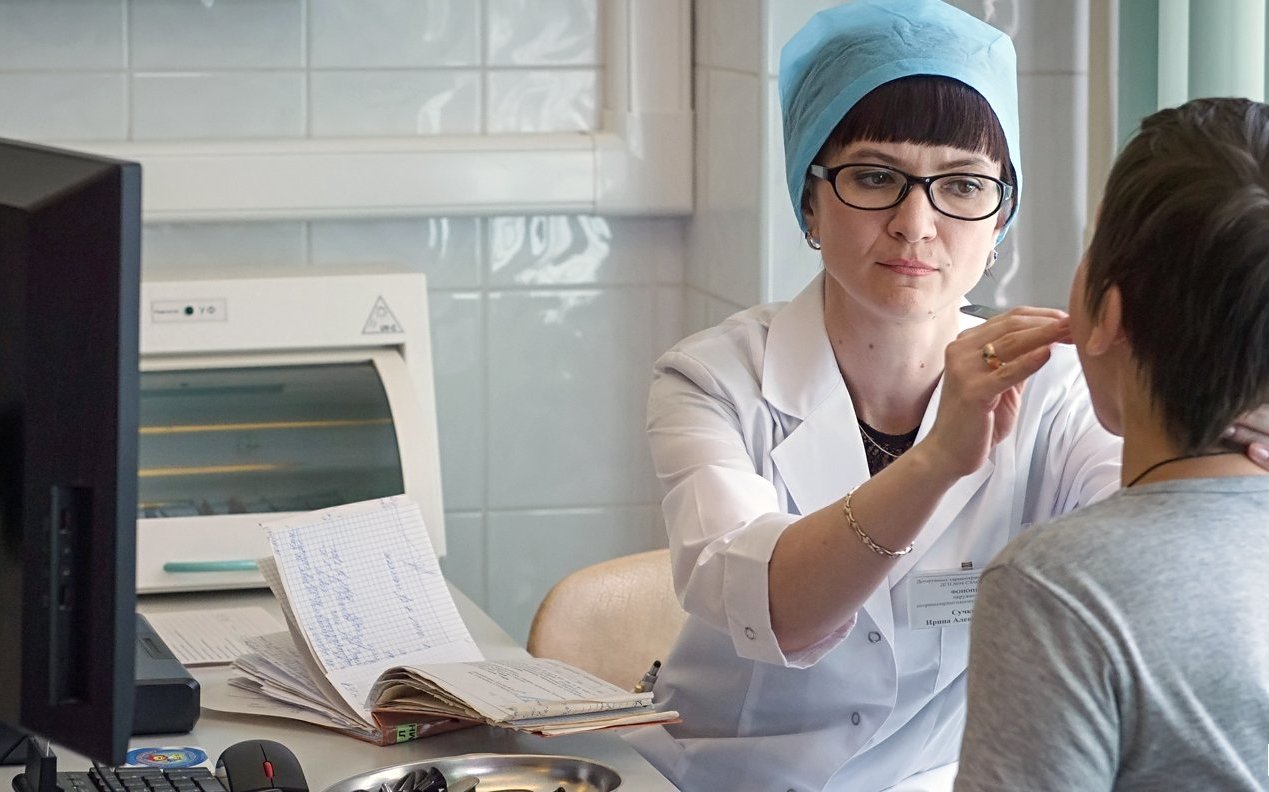 Профилактическая работа. Диспансерное наблюдениеДиспансерное наблюдение за инвалидами и участниками Великой Отечественной войны
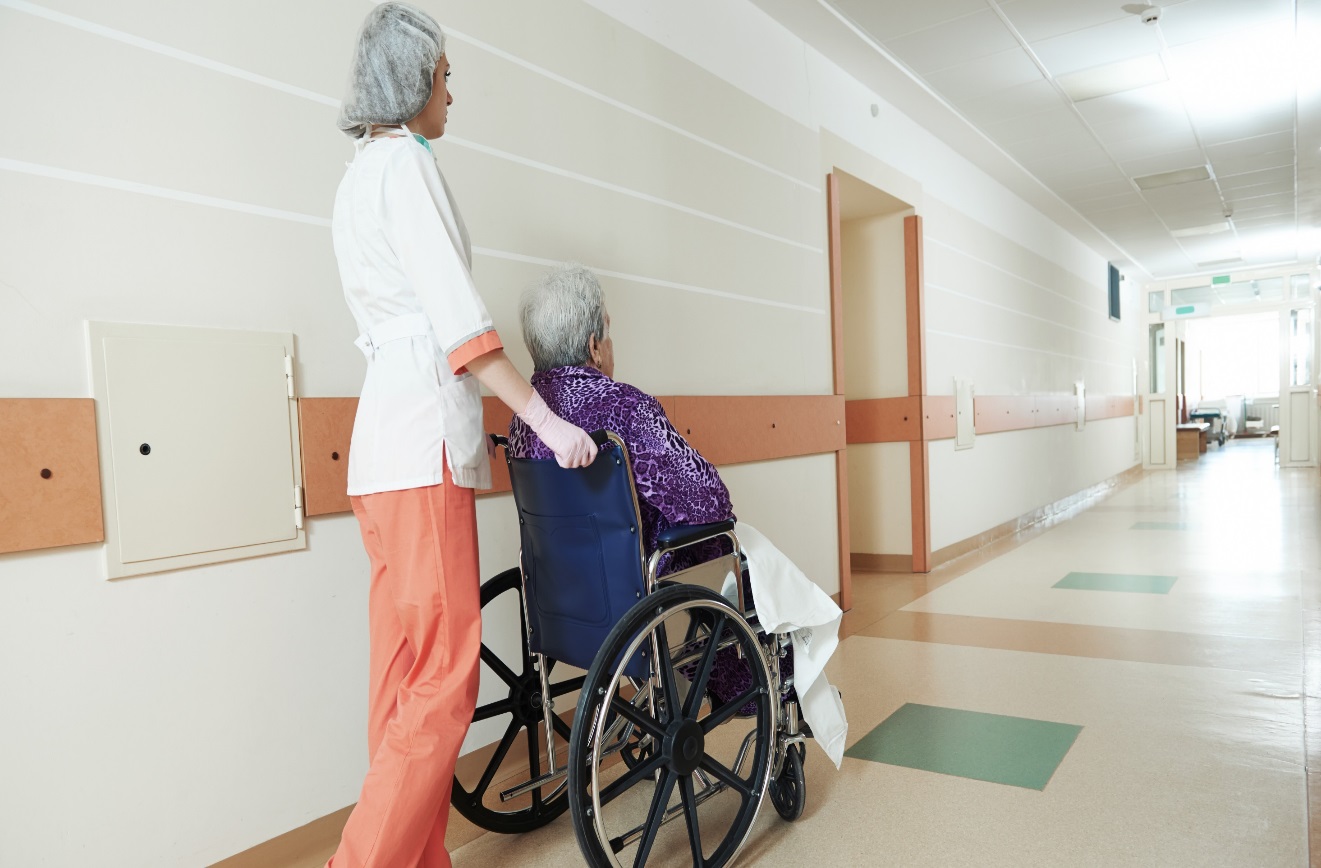 Количество инвалидов и участников войны ежегодно сокращается, повышается количество надомных пациентов. Ежегодно организуется комплексное диспансерное обследование ИВОВ и УВОВ. Обследование проведено 100% пациентов.
Профилактическая работа. Диспансерное наблюдение.Прививочная работа: гепатит, корь, краснуха, дифтерия
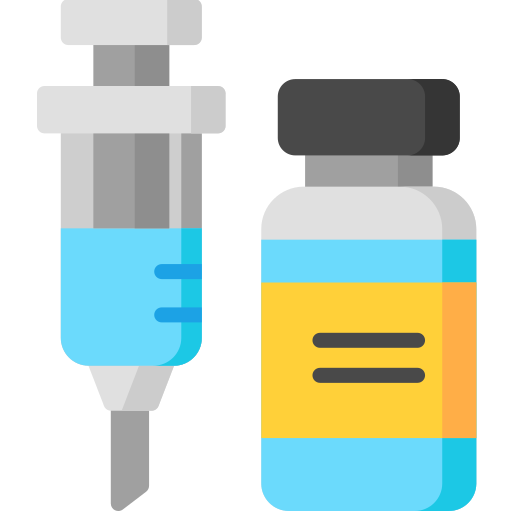 Вакцинация против гепатита В 
Вакцинация против гепатита А
Ревакцинация против гепатита А
Вакцинация против кори
Ревакцинация против кори
Вакцинация против краснухи
Ревакцинация против краснухи
Вакцинация против дифтерии
Ревакцинация против дифтерии
Все планы по вакцинации на 2018 год выполнены на
100%
Профилактическая работа. Диспансерное наблюдение Деятельность отделения (кабинета) медицинской профилактики
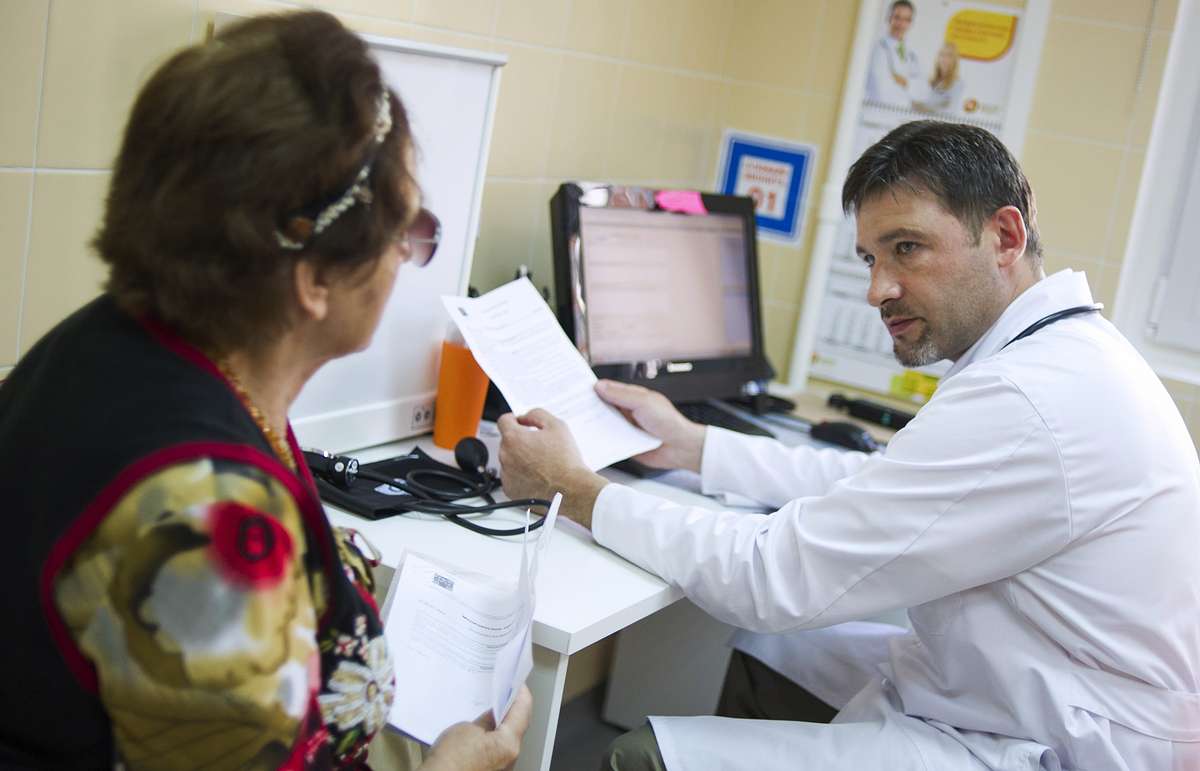 В 2019 г. велась большая методическая работа по расширению спектра школ здоровья, проведено 19 массовых мероприятий.
Павильон «Здоровая Москва» (парк «Садовники»)
В 2019 году была возможность быстро и в комфортной обстановке пройти практически весь набор обследований, предусмотренный первым этапом диспансеризации, в павильоне «Здоровая Москва» (парк Садовники)
Количество взрослого населения, прошедшего обследования в мобильном модуле составило – 5169 чел., из них: 
граждане трудоспособного возраста – 3320 чел.
 граждане старше трудоспособного возраста – 1849 чел.
По результатам проведения осмотров выявлены факторы риска развития хронических инфекционных заболеваний – 10554, в том числе: 
повышенный уровень артериального давления –  956 чел.
гиперхолестеринемия –  844 чел.
избыточная масс тела –  1478 чел.
повышенный уровень глюкозы –  323 чел.
патология при исследовании общего анализа крови –  1654 чел.
патология при исследовании ПСА –  6 чел.
курение табака –  993 чел.
низкая физическая активность –  2059 чел.
нерациональное питание –  2024 чел
риск пагубного потребления алкоголя – 152 чел. 
При исследовании внутриглазного давления – 65 чел.
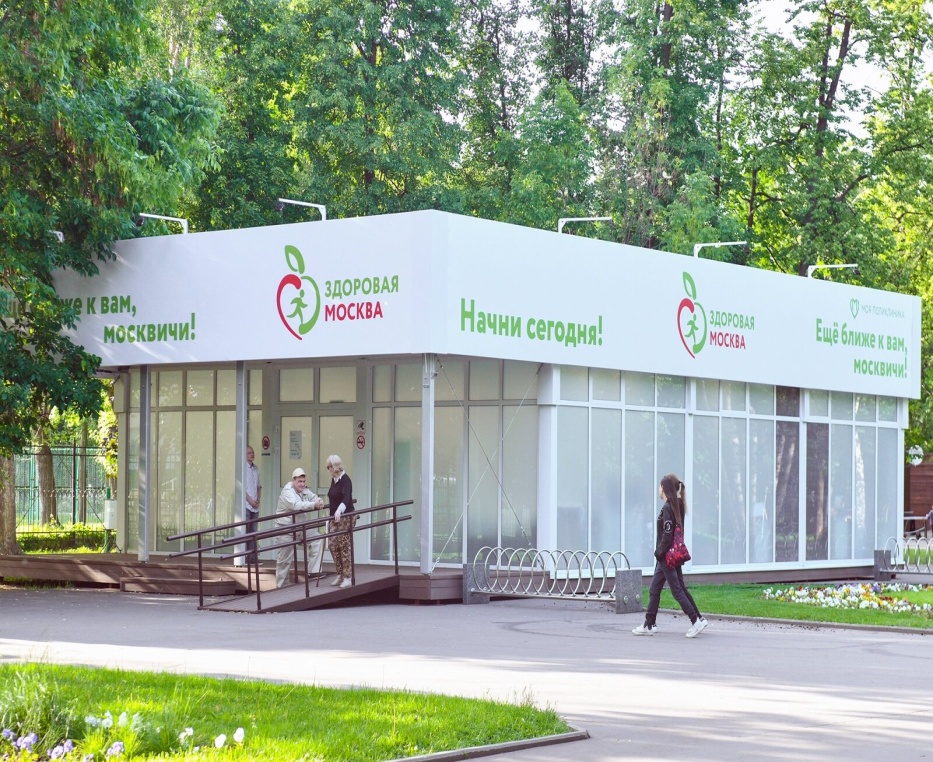 Акция, приуроченная к Всемирному Дню борьбы против рака груди
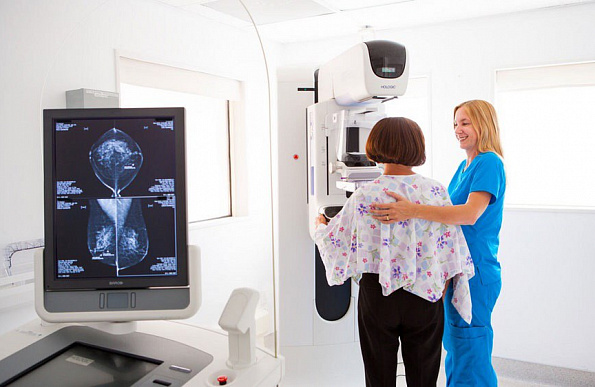 Проведены диагностические исследования – у 143 женщин, в том числе:
УЗИ молочных желез – 56
Маммография – 87
Выявлены подозрения на злокачественные новообразования – 2
Показатели здоровья населения, проживающего в районе обслуживания поликлиникиВзрослые (18 лет и старше)
Численность взрослого населения 18 лет и старше составила:
в 2018 г. – 125 751 человек
в 2019 г. – 125 071 человек

Структура заболеваемости по сравнению с 2018 г. по основным нозологическим единицам сохраняется без изменений: 
первое место занимают болезни органов кровообращения;
второе место занимают болезни органов дыхания 
третье место занимают костно-мышечная система; 
четвертое место – органы пищеварения.
    В 2019 году отмечается тенденция роста по травмам, отравлениям и некоторых других последствий воздействия внешних причин – на 7,3 %, по заболеваемости костно-мышечной системы и соединительной ткани – на 16%, по болезням мочеполовой системы – на 21%. Показатель болезни системы кровообращения снизился на 22%, ишемической болезни сердца – на 29,3%.
Показатели здоровья населения, проживающего в районе обслуживания поликлиники Взрослые (18 лет и старше)
Систематизация работыс хроническими и маломобильными пациентами
Систематизация работы с хроническими больными включает в себя:
внедрение выделенного врача для пациентов со множественными хроническими заболеваниями;
создание службы патронажного ухода за маломобильными пациентами.
В проекте участвуют 10 врачей:
6 врачей – для пациентов со множественными хроническими заболеваниями
	Всего под наблюдением – 2978 чел.
4 врача – патронажной службы
	Всего под наблюдением – 1583 чел.

 Ведется электронный регистр пациентов и мониторинг клинических показателей пациентов с целью оценки эффективности лечения. 
Формируются индивидуальные планы ведения пациентов, включая формирование индивидуальных рекомендаций по образу жизни и самостоятельному контролю ряда медицинских показателей.
Проект «Активное долголетие»
Целью проекта «Активное долголетие» является:
 повышение жизненной активности граждан старшего поколения
развитие внутренних ресурсов граждан старшего поколения, позволяющих расширить возможности их самореализации
Участие в проекте могут принимать граждане, проживающие в городе Москве, достигшие пенсионного возраста (мужчины – от 60 лет, женщины – от 55 лет);
В рамках проекта в 2019 году проведены 47 лекций, направленные  на формирование здорового образа жизни, предупреждение и профилактику различных заболеваний, таких как: 
сахарный диабет
 артериальная гипертензия
острые респираторные заболевания
 болезни суставов
 болезни сердечно-сосудистой системы
В лекциях приняли участие – 164 чел.
Одновременно проводились занятия по лечебной физической культуре. Количество уникальных участников – 68 человек.
Оборудование поликлиники
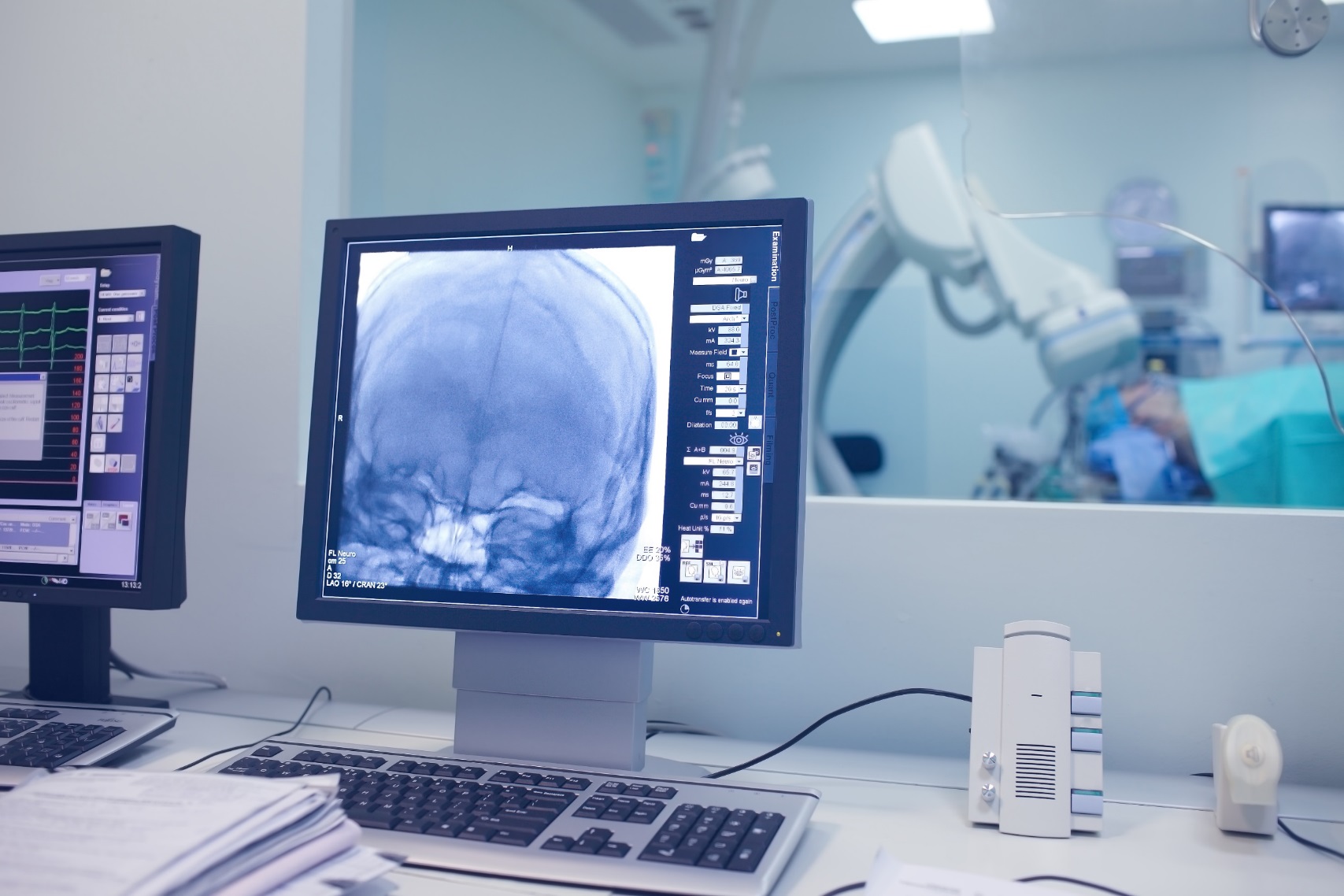 Поликлиника оснащена современным оборудованием, в том числе:

компьютерный томограф  - 1 ед.
магнитно-резонансный томограф - 1 ед.
Денситометр - 1 ед.
Флюорографы - 4 ед.
Маммографы - 1 ед.
Аппараты ультразвуковой диагностики -  8 ед.
Аппаратура для суточного мониторирования электрокардиограммы - 22 ед.
Аппаратура для суточного мониторирования АД - 6 ед.
Оптимизация работы и повышение комфорта пребывания в поликлинике
Оптимизация работы поликлиники включала в себя:
оптимизацию работы Call-центра;
развитие справочно-информационного отдела и входной группы;

С целью исключения неудобств для пациентов:
нахождения больных в одной зоне со здоровыми
нехватки посадочных мест для ожидания
отсутствия информации о движении очереди на прием
отсутствия контроля за состоянием здоровья пациентов, находящихся в очереди, со стороны медицинского персонала

Организованы зоны комфортного ожидания приема дежурного врача

Положительный эффект от организации зон комфортного ожидания:
 разделение потоков здоровых и болеющих пациентов
 создание достаточного количества посадочных мест для ожидания приема
 информирование пациентов о движении «живой» очереди через информационное табло
 визуальный контроль пациентов, находящихся в очереди.
Спасибо за внимание!